Applied Science lesson
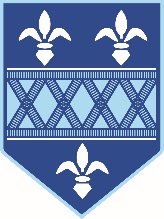 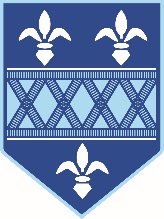 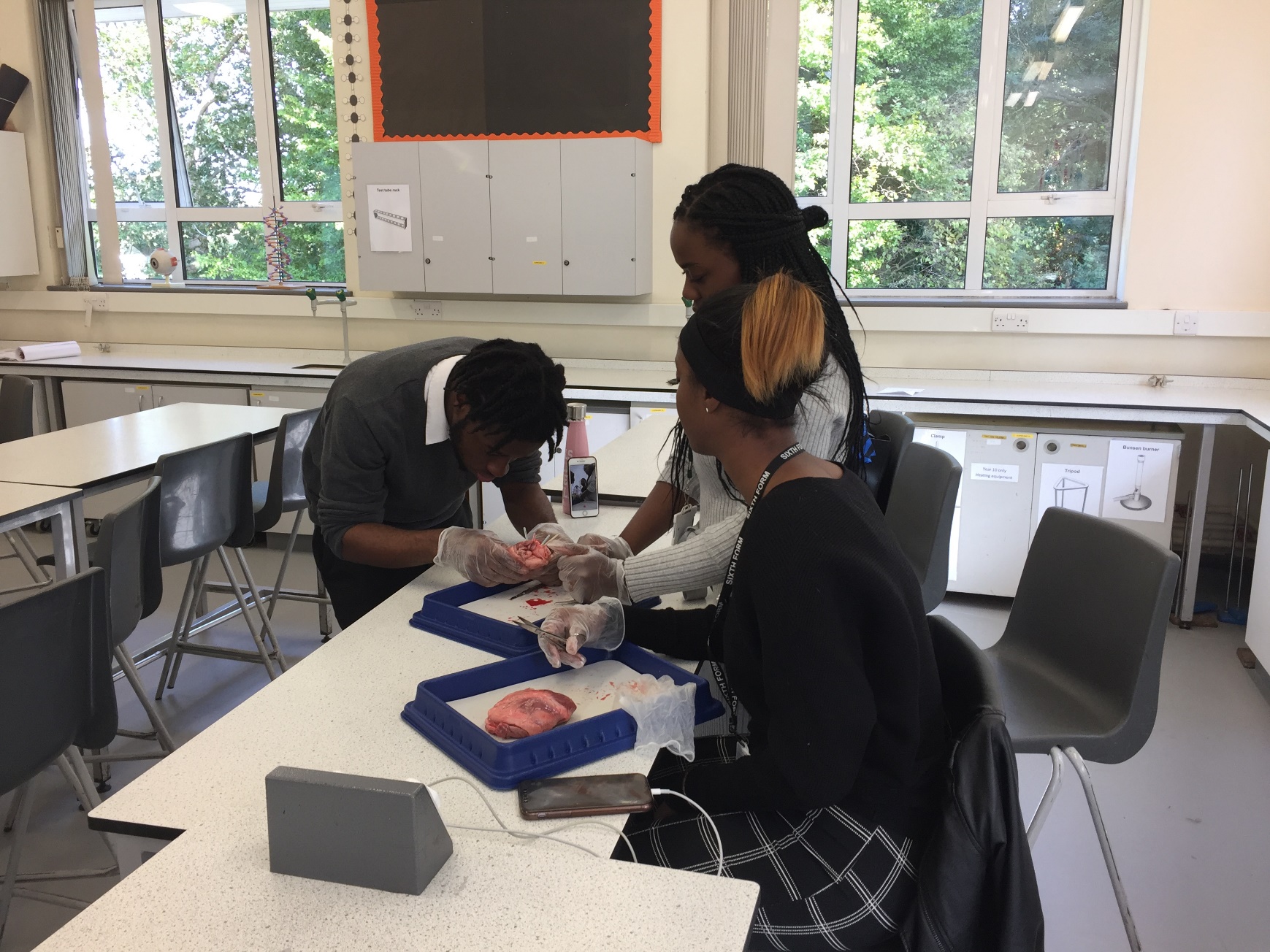